Zöldikék
MKG
BALATONRÓL, JÖVŐRŐL…
A Balatoni Integrációs és Fejlesztési Ügynökség a régió középiskolásait megcélzó jövőformáló versenyére
Tartalom lista
Bemutatkozás
Talajok szerepe a klímaváltozásban
A Balaton a klímaváltozással kapcsolatban
A klímaváltozás megfigyelhető hatásai Magyarországon
Hogyan képzeljük mi el a Balatont és környékét 10 év múlva?
Bemutatkozás
Ismertetés
Figyelem felhívása 
Megoldás/Megvalósítás
Hogyan kapcsolódik  a talaj a klímaváltozáshoz?
Balaton
és régiója
Balaton
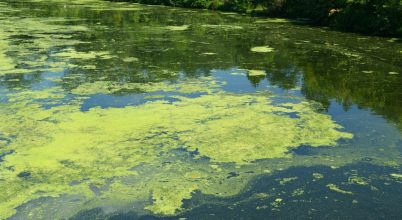 Élővilág
Túlszaporodás
Algásodás
Áramlások
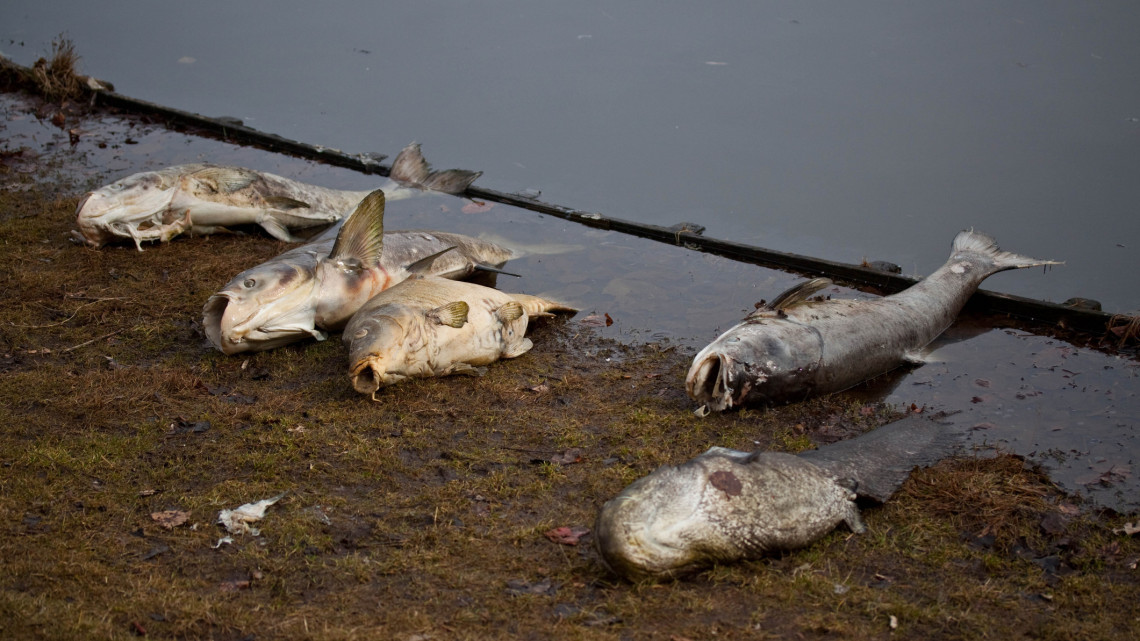 Magyarország
KLIMAVÁLTOZÁS HATÁSAI MAGYARORSZÁGON
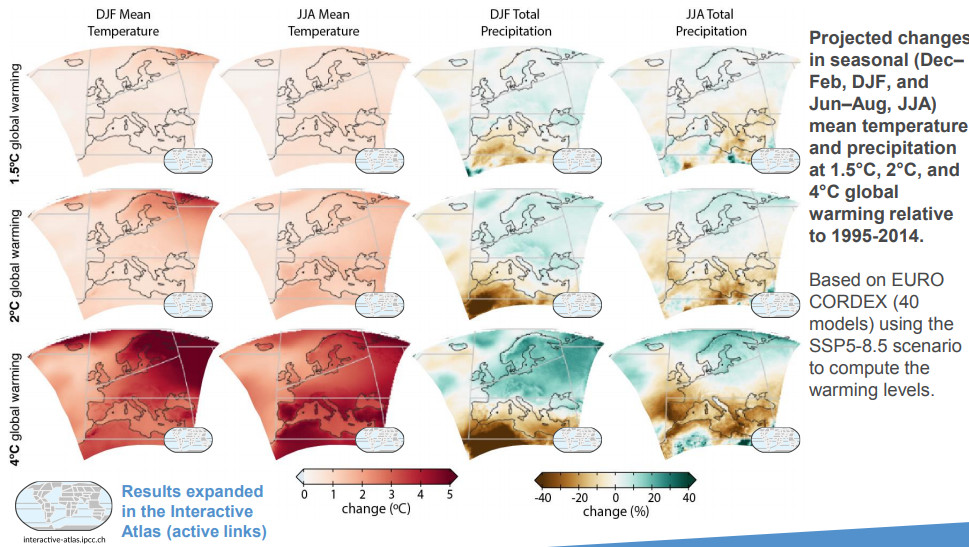 Hőhullámok
Csapadék
Özönvíz
Előnyei
Jövőkép
2030-
Jövőkép
A tó keletkezése
 
Jelenlegi helyzet

Stratégia a tó megmentésére:
Vízgazdálkodás
Turizmussal való együttműködés
Köszönjük szépen a figyelmet
2022-Tegyünk együtt a Balatonért!!
források
http://real.mtak.hu/84007/1/2018_004_u.pdf
https://hajozas.hu/magazin/itthon/8-millio-eves-balatoni-magaspartok/
http://klimabalaton.ovf.hu/
https://www.portfolio.hu/uzlet/20200204/felperzseli-a-klimavaltozas-a-karpat-medencet-de-elonyokkel-is-jarhat-magyarorszag-szamara-414551
https://www.portfolio.hu/global/20210813/ijesztoen-gyors-lehet-magyarorszagon-a-klimavaltozas-20-30-ev-mulva-kritikus-szintre-emelkedhet-a-homerseklet-496194
https://www.hirbalaton.hu/oruletes-fejlesztesek-jonnek-a-balatonnal-itt-a-7-eves-program-hellovidek-hu/
https://www.hellovidek.hu/gazdasag/2020/01/10/klimaveszhelyzet-a-balatonnal-itt-a-strategia-a-to-megmentesere
https://vizeink.hu/wp-content/uploads/2020/04/4_2_Balaton_kozvetlen_JVK_2020_04_22.pdf